August 10, 2021 | NEPOOL markets Committee WEBex
Order No. 2222: Participation of Distributed Energy Resource Aggregations in Wholesale Markets
Revised market design approach to comply with Order No. 2222 (cont.)
Matt Gdula and Hanhan Hammer
MDGULA@ISO-NE.COM | HHAMMER@ISo-ne.com
Participation of Distributed Energy Resource Aggregations in Wholesale Markets
WMPP ID:
155
Order No. 2222, issued on September 17, 2020, requires that ISOs/RTOs allow distributed energy resources (DERs) to provide all wholesale services that they are technically capable of providing through an aggregation of resources
To comply, ISO/RTOs either need to:
Revise their tariffs consistent with specific requirements from the Order, or
Demonstrate how current tariff provisions satisfy the intent and objectives of the Order
The compliance filing deadline is February 2, 2022
The focus of today’s presentation:
Discuss refinements to the Forward Capacity Market (FCM) qualification process since the July 7-8, 2021 MC meeting 
Present the remainder of the FCM participation proposal focusing on the post Forward Capacity Auction processes 
Address stakeholder questions on the energy and ancillary services markets participation model proposal
2
Forward Capacity Market participation
Qualification
3
Overview of Qualification Updates since July MC
Since the July 7-8, 2021 MC discussion on DECR qualification, there has been several clarifications to the design related to:
Show of Interest (SOI) requirements for Intermittent Power Resources
Material changes between the SOI and New Capacity Qualification Package (NCQP)
Existing Qualified Capacity Determination
These clarifications will be discussed in further detail on the next slides
New slide
4
SOI General Requirements
Estimated Net Injection Capability (NIC) and estimated demand reduction values (if applicable)
NIC is defined as:
If a facility is expected to connect directly to the grid at a Point of Interconnection (POI) with no end-use load, the NIC is the generation capability of the installed generation technology
If a facility is expected to connect behind a Retail Delivery Point (RDP) with end-use load and does not plan to participate as demand response, the NIC is equal to the generation less the load profile measured at the location of the customer meter
Providing NIC dependent on specific temperature conditions is optional
Elects Intermittent Power Resource treatment
Expected Nameplate by technology
The installation date of elements that are already constructed or installed, or are in commercial operation is required
Other specific project data as set forth in the New Capacity Show of Interest Form
From July MC Material. Modifications are in green.
5
Clarification on Intermittent Power Resources
A DECR may be an Intermittent Power Resource if it is a homogeneous aggregation of intermittent technology
The FCA Qualified Capacity for a DECR that is an Intermittent Power Resource shall be the resource’s summer Qualified Capacity
Existing Distributed Energy Capacity Resources that are Intermittent Power Resources shall follow the same rules for Existing Generating Capacity Resources that are Intermittent Power Resources in section III.13.1.2.2.2. regarding calculating its Summer Qualified Capacity and Winter Qualified Capacity
New slide
6
Material Changes between SOI and NCQP
Material changes between the SOI and NCQP are not allowed 
A material change occurs when:
A change in the Project Sponsor, subject to review by the ISO of the capability and experience of the new Project Sponsor
A change in DRR Aggregation Zone within which the resource is located
A misrepresentation or change of the interconnection status of a facility within the DECR
For demand response components:
A change in the total summer or winter demand reduction value of the project by more than 30 percent in total
A change in the general type of technology providing the demand reduction
For non-demand response components:
An addition of POI connected facilities greater than 1 MW
An increase in size of POI connected facilities greater than 1 MW
For POI facilities with net injection less than 1 MW of the DECR, a change in the total summer or winter net injection value of the project by more than 30 percent in total
A decrease in size greater than 60% of any POI connected facility greater than 1 MW
A change in technology type
If material changes are determined, the SOI form shall be withdrawn
From July MC Material. Modifications are in green.
7
Existing Qualified Capacity Determination
Existing Distributed Energy Capacity Resources shall include and are limited to DECRs that have cleared in a previous FCA 
The Seasonal Qualified Capacity for Existing DECRs will be either
When there are at least five Seasonal Audit Values available, Equal to the median of the DECR’s Seasonal Audit Value from the most recent five years
When fewer than five Seasonal Audit Values are available, the median of all of the previous Seasonal Audit Values 
When no Seasonal Audit Values are available because it has not yet achieved FCM Commercial Operation, then the DECR’s Seasonal Audit Value will be equal to the amount of capacity it cleared as a New DECR 
The Existing Qualified Capacity may not be greater than the amount of summer (or winter, as applicable) capacity that cleared in a Forward Capacity Auction as a New Distributed Energy Capacity Resource
The Qualified Capacity Notification will follow the rules for Existing Generating Capacity Resources as described in Section III.13.1.2.3.
From July MC Material. Modifications are in green.
8
[Speaker Notes: Seasonal Qualified Capacity follows the Generating Capacity Resources found in III.13.1.2.2.]
Post FCA Rules
9
Critical Path Schedule Monitoring
A Critical Path Schedule is required for any new DECR 
The Critical Path Schedule for DECRs will follow the same rules as Active Demand Capacity Resources
If the project includes a facility with a demand reduction value of at least 5 MW at a single Retail Delivery Point or Distributed Generation with net injection greater than 5 MW, the Critical Path Schedule will follow sections 13.1.1.2.2.2
If a project includes all facilities with net injection or demand reduction less than 5 MW will follow rules similar to those defined in section III.13.1.4.1.1.2.5
The mechanics of how the Critical Path Schedule Monitoring will work for a DECR will follow the CPS Monitoring rules defined in Section III.13.3
10
CSO Bilaterals
DECRs will be able to participate in Bilaterals like any other Capacity Resource
11
Covering Capacity Supply Obligations
The Maximum Demonstrated Output of a DECR is the sum of the highest output levels achieved by each DERA associated with the DECR during the Maximum Demonstrated Output Period
The Maximum Demonstrated Output Period for a DECR follows the existing rules outlined in Section III.13.3.4
12
Significant Increase and Decrease
DECRs will follow the existing rules in Section III.13.1.2.2.5, which provide for new capacity being added to an existing capacity resource
Any incremental increases for Existing DECRs will follow the same process as Active Demand Capacity Resources
May be submitted only if the resource has existing qualified capacity from clearing in a prior FCA
Location and technology of incremental capacity must match those of the existing resource
Incremental capacity is treated as a new DECR in the FCA and is subject to the same qualification requirements as a new DECR
DECRs will follow the existing rules in Section III.13.1.2.2.3, III.13.1.2.2.4 and III.13.4.2.1.3 for Significant Decrease
From July MC Material. Modifications are in green.
13
FCM Commercial Operation
As explained in the following slide, DECRs will generally follow the current requirements for Demand Capacity Resources
A Market Participant may not associate a DERA with a non-commercial DECR during a Capacity Commitment Period if the DERA can be associated with a commercial DECR whose capability is less than its Capacity Supply Obligation during that Capacity Commitment Period
From July MC Material. Modifications are in green.
14
FCM Commercial Operation, cont.
Potential components of a DECR
Demand Response Asset
Single facility with net injection at the Point of Interconnection less than 1 MW
Distributed Generation with net injection of 5 MW or greater as measured at the Retail Delivery Point
Single facility with net injection measured at the Point of Interconnection greater than or equal to 1 MW and less than 5 MW
Facilities with capabilities consistent with 3 and 4 should map exactly to how the DECR was qualified at the time of becoming commercial
This is comparable to how an Active Demand Capacity Resource that is Distributed Generation 5 MW or greater and Generating Capacity Resources between 1 and 5 MW are treated today
If the facilities identified during qualification do not match at the time of becoming commercial, the DECR to would not become fully commercial
For facilities with capabilities consistent with 1 and 2, to become fully commercial, the nameplate of each technology within the DERAs mapped to the DECR must be at least 70% of the expected nameplate of each technology identified in the SOI form supporting its DECR Qualified Capacity
New Slide
15
Rights and Obligations
For DECRs composed of DDERAs, all constituent DERAs are required to offer into the Day-Ahead and the Real-Time Markets at a level equal to the DERAs availability
For DECRs that are composed of SODERAs, the SODERA is not required to offer into the Day-Ahead Market and may not offer into the Real-Time Market
16
Capacity Performance
The Actual Capacity Provided during a Capacity Scarcity Condition for a DECR will be the sum of the net energy injection, demand reduction and Reserve Quantity for Settlement of all of its constituent DERAs 
If the resource’s output was limited during the Capacity Scarcity Condition because of a transmission system limitation, then the resource’s Actual Capacity Provided may not be greater than the sum of the DDERA’s Desired Dispatch Point during the interval, plus the DDERA’s Reserve Quantity for Settlement during the interval
The Actual Capacity Provided cannot be less than zero
17
Capacity Charges
A DECR will be assessed Capacity Charges based on its Capacity Load Obligation
The Capacity Load Obligation (CLO) of a DECR is based on its net energy withdrawal
For SODERAs and DRDERAs, this will be based on the summation of the ICAP Tags, if any
For non-SODERAs and non-DRDERAs, this will be based on its Nominated Consumption Limit, if applicable
If a DERA is participating as a Continuous or Binary Storage Facility, and the entire load is associated with the receipt of electricity from the grid by the Storage DARD for later injection of electricity back to the grid, the load shall be assigned a peak contribution of zero
If a DERA is participating as an ATRR, and has a Load Asset associated with the ATRR, it shall be assigned a peak contribution of zero when the ATRR is following AGC Dispatch Instructions
A Market Participant’s share of Zonal Capacity Obligation will not be reconstituted to include the demand reduction of the DRDERAs
From July MC Material. Modifications are in green.
18
Delisting, Retirement, and Export Bids
DECRs will follow the existing rules for de-list bids and retirement bids
DECRs may not submit Export Bids
From July MC Material. Modifications are in green.
19
Energy and Ancillary services Markets Participation
Responses to Stakeholder Questions
20
Overview of Stakeholder Questions since July MC
At the July 7-8, 2021 MC discussion on energy and ancillary services markets participation, there were several follow-up questions the ISO took back related to:
Understanding what a facility represents, whether it could participate in different aggregations, and whether multiple parties can take ownership in an aggregated resource
Clarifying whether DERAs can participate under multiple models in the energy markets
Understanding the Net Benefits Test
Understanding how a DRDERA settled when it is not dispatched by the ISO
Understanding if an aggregation of storage facilities participating under the BSF or CSF model be exempt from transmission charges
In this section, we’ll address these questions
21
What is a facility?
For purposes of this discussion, a facility refers to all of the electricity consuming or producing devices located in an end-use customer’s home, building, factory, campus, complex, etc.
These devices may include a wide range of technologies, for example, battery, water heater, EV charger, HVAC system, and rooftop PV
The combined impact of those devices on the T&D system is measured at the facility’s Retail Delivery Point (RDP) 
Depending on the capabilities of the devices located at a facility, a facility may have demand reduction capability, energy injection capability, energy withdrawal capability and/or regulation capability
22
Can a facility participate in different aggregations?
Yes, different capabilities of a facility can participate in different aggregations
A facility’s energy withdrawal capability can be in a different aggregation from its demand reduction or energy injection capabilities as energy withdrawal is a separately measured capability from demand reduction or energy injection 
The energy withdrawal capability of a facility can be registered to only one aggregator  
Likewise, a facility’s regulation capability can be in a different aggregation from its demand reduction, energy injection or energy withdrawal capabilities 
The regulation capability of a facility can be registered to only one aggregator
However, a facility’s demand reduction capability and energy injection capability must be in the same aggregation, i.e., cannot be split among different aggregations
This is a change from the July presentation (more on next slide)
23
DERA Examples
From July MC Material. Modifications are in green.
Aggregator A or B may sign up houses’ demand reduction and energy injection and battery’s demand reduction and energy injection 
Aggregator B may sign up houses’ energy injection 
Aggregator C may sign up houses’ energy withdrawal and battery's energy withdrawal
Aggregator C is a Load Serving Entity
Aggregator D may sign up houses’ regulation and battery’s regulation
24
Can a facility participate in different aggregations? (cont.)
The July presentation implied the demand reduction capability of the houses can be part of a DRDERA and the energy injection capability of the houses can be part of a separate SODERA
This is problematic because it would not provide the proper financial incentives for the DRDERA to follow the dispatch instruction
For example, during a dispatch, the houses are injecting energy, the houses’ action of turning off the EV chargers would result in additional energy injection. In this case, the DRDERA will not be credited for turning off the EV chargers; instead, the SODERA is credited for the additional energy injection
The DRR model avoids this problem by requiring a facility’s demand reduction capability and energy injection capability to be in the same aggregation and paying for both demand reduction and incremental net supply 
Therefore, the ISO found it is necessary to require both demand reduction capability and the energy injection capability of a facility to be in a DRDERA
Since a facility’s energy injection capability is included in the DRDERA, it cannot simultaneously be included in a separate aggregation
This is similar to the DRR model where a facility cannot simultaneously register a Demand Response Asset and a Generator Asset
25
Does requiring both demand reduction capability and energy injection capability of a facility be in the same aggregation prevent multiple parties from taking ownership in an aggregated resource?
No, the ISO’s current resource registration construct allows multiple parties to take ownership in a single resource, which would be extended to DERAs participating in the wholesale markets 
Under this construct, the Lead Market Participant of a DRDERA would monetize proceeds associated with the demand reduction portion of the wholesale revenue. The Lead Market Participant could allocate proceeds associated with the energy injection portion of the wholesale revenue to other parties by assigning different asset ownership percentages to different parties
26
Can a DERA simultaneously participate under different models in the energy markets?
No, each DERA must participate under a single participation model in the energy markets based on its mix of capabilities 
A DERA can choose from six energy market participation models: Generator Asset, Binary Storage Facility (BSF), Continuous Storage Facility (CSF), Settlement Only DERA (SODERA), Demand Response Resource (DRR), and Demand Response DERA (DRDERA)
It is not possible to bid separate portions of a DERA into separate participation models
A DERA acts as a single resource in the market, which must be represented by a single set of requirements and offer parameters
Since each participation model includes a specific set of requirements and offer parameters, a DERA must choose the model that best represents its combined capabilities 
However, a DERA that participates under the SODERA, DRR, or DRDERA model in the energy markets may simultaneously use the Alternative Technology Regulation Resource (ATRR) model to participate in the Regulation Market 
An ATRR can be a subset of facilities comprising the SODERA, DRR, or DRDERA, and can include other facilities not related to a SODERA, DRR, or DRDERA
Note that a DERA that participates under the Generator Asset, BSF, or CSF model in the energy markets does not need to use the ATRR model to participate in the Regulation Market because these energy market models already include participation in the Regulation Market
27
How is the Net Benefit Test applied to a DRDERA?
A DRDERA submits a Baseline Deviation Offer that reflects the resource’s willingness to deviate from the baseline in forms of reducing demand and/or providing additional energy injection
The ISO proposes applying the Net Benefit Test (NBT) to a DRDERA in the same manner as to a DRR,* that is, the Baseline Deviation Offer price must be >= Demand Reduction Threshold Price (DRTP)
If a DRDERA submits an offer price < DRTP, the ISO’s software will set the offer price to the effective DRTP 
Applying the NBT to the offer prices is necessary to ensure the dispatch of and payment for demand reduction provides a net benefit to load, per Order No. 745 
*For more information on DRR model, please follow the link to access training material 
https://www.iso-ne.com/static-assets/documents/2017/10/a3_fully_integrated_prd_presentation.pdf
28
How does the NBT not prevent a DRDERA from being paid for energy?
In the July presentation, the ISO stated “applying the Net Benefit Test in the DRDERA model does not prevent the market from paying for energy injection or billing for energy withdrawal”
For example, assume a DRDERA comprises an end-use customer with demand reduction capability and a generator
The generator’s marginal cost is $15/MWh, but the NBT requires the DRDERA’s Baseline Deviation Offer be at least $19/MWh
The NBT prevents the resource from offering below the DRTP of $19/MWh
If the RT LMP is $17/MWh, the DRDERA would not be dispatched because RT LMP < offer price, which means the DRDERA will not be paid for demand reduction
However, the DRDERA will be paid for any energy injection produced by the generator at $17/MWh 
A DRDERA is free to inject any amount of energy (similar to a SOG), which will be compensated accordingly
29
How is a DRDERA settled when it is not dispatched by the ISO?
If a DRDERA is not dispatched by the ISO, its energy injection and optionally, its energy withdrawal, will be settled at the market price, similar to a SODERA; its demand reduction service is 0 MWh
If a DRDERA is dispatched by the ISO, its demand reduction, energy injection, and (optionally) energy withdrawal will be settled at the market price
For example, a DRDERA comprises 100 houses with both demand reduction capability and energy injection capability and the DRDERA is not dispatched 
Assume the 100 houses’ aggregated RQM is 1 MWh (positive value reflects generation) 
The meter reader will report 1 MWh generation for the DRDERA; the ISO will credit the DRDERA for 1 MWh generation
If this DRDERA also includes a stand-alone battery and the aggregator serves the battery’s charging load
Assume the battery’s RQM is -3 MWh (negative value reflects load)
The meter reader will report 1 MWh generation and 3 MWh load for the DRDERA resulting in a 1 MWh payment for generation and a 3 MWh bill for load – on net, the DRDERA is billed for 2 MWh
30
Would an aggregation consisting entirely of storage facilities participating under the BSF or CSF model be exempt from transmission charges?
In accordance with Order No. 841, Section II.21.3 of the OATT  exempts Electric Storage Facility (ESF) charging load from Schedule 9 transmission charges
The exemption from payment of Regional Network Service will only be applied to ESF charging load that:
is reported under a separately identified Regional Network Load that does not include station service load or any other load, and 
is providing one or more of the following services to the ISO: reactive power voltage support, operating reserves, regulation and frequency response, balancing energy supply and demand, or addressing a reliability concern 
A homogenous aggregation of ESFs whose load is reported under a separately identified Regional Network Load that does not include station service load or any other load and is providing wholesale services under the BSF or CSF model would meet the conditions for the exemption from Regional Network Service charges
31
Conclusion
The ISO reviewed several refinements to its FCM qualification process for DECRs, presented the remainder of the FCM participation proposal focusing on the post FCA processes, and addressed several stakeholder questions on the energy and ancillary services markets participation model proposal from the July 7-8, 2021 MC meeting
At the September 13-14, 2021 MC meeting, the ISO will finalize its proposal and present initial Tariff redlines
32
Order No. 2222
Stakeholder Process
33
Stakeholder Schedule
34
Stakeholder Schedule (cont.)
35
Stakeholder Schedule (cont.)
36
Stakeholder Schedule (cont.)
* Members should provide their materials in advance so that they can be distributed by the posting date of the relevant Technical Committee meeting and should work with NEPOOL Counsel in the drafting of any desired Tariff changes or amendments to the ISO proposal
37
Q&A and Discussion
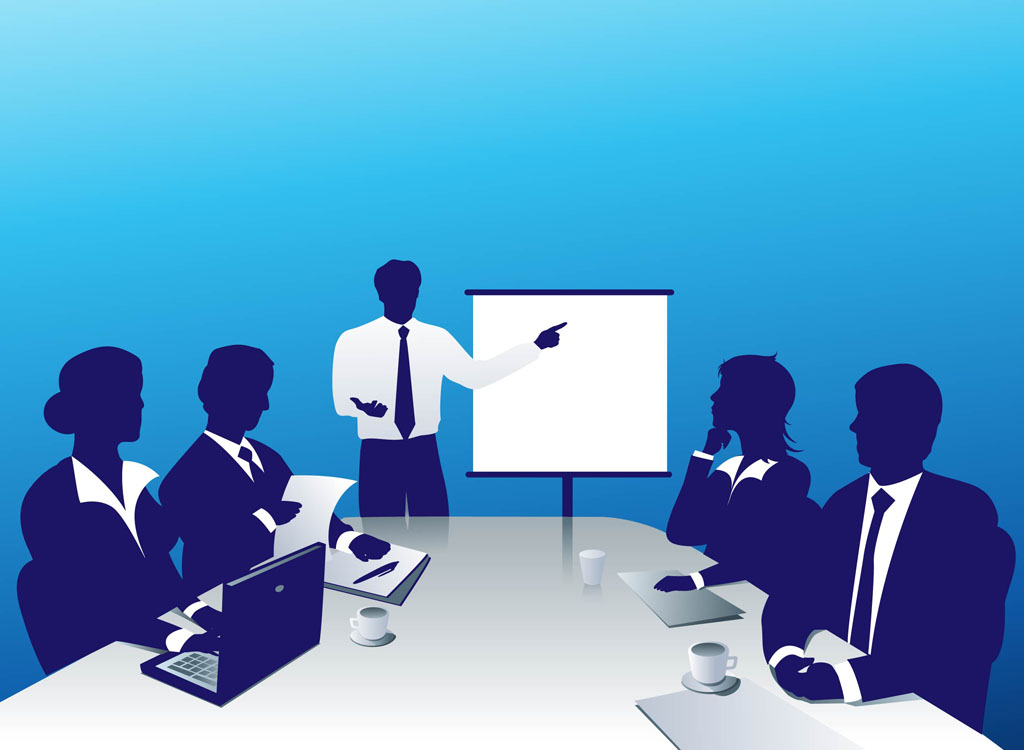 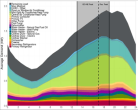 DERAs
38
Appendix
39
FCM Commercial Operation Example
FCM Commercial operation example for facilities with capabilities consistent with 1 and 2 
At the time of qualification, a DECR submitted expected nameplates of the following technologies:
3 MW of Load Reduction
6 MW of Battery technology
2 MW of Solar technology
To become fully commercial, sufficient capacity must be installed to meet DECR Qualified Capacity, and the nameplates of each of the technologies mapped to the DECR must at least be:
2.1 MW of Load Reduction
4.2 MW of Battery technology
1.4 MW of Solar technology
New Slide
40